Mathematical
                Statistics
Dr. Beulah Mariya,
Assistant Professor of Mathematics, 
Bon Secours college for Women, Thanjavur
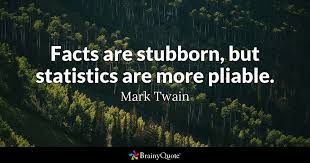 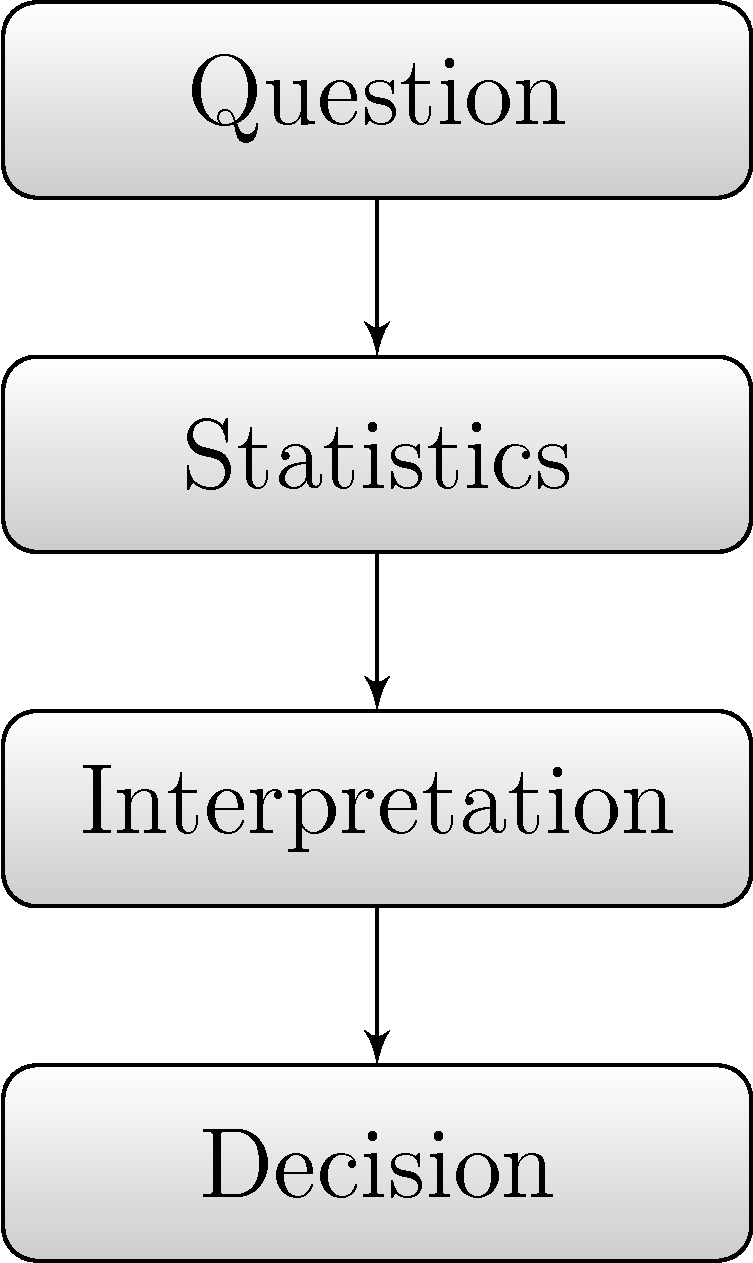 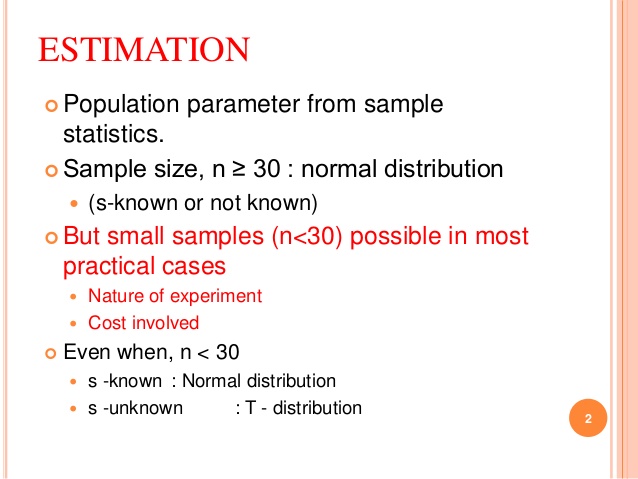 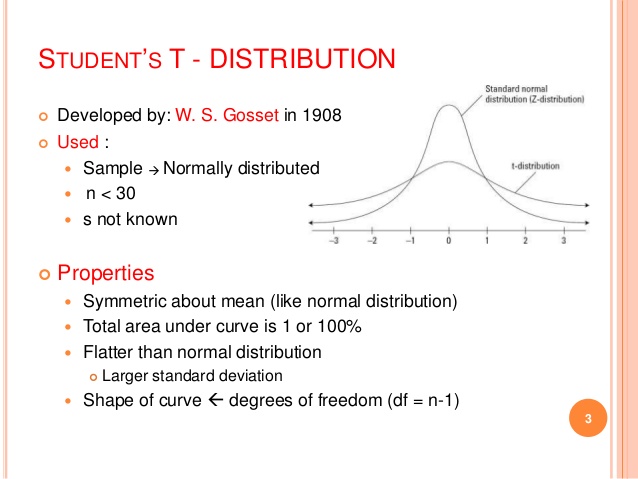 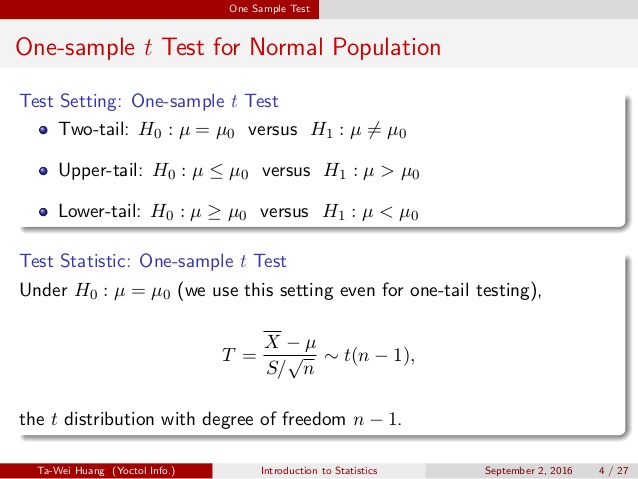 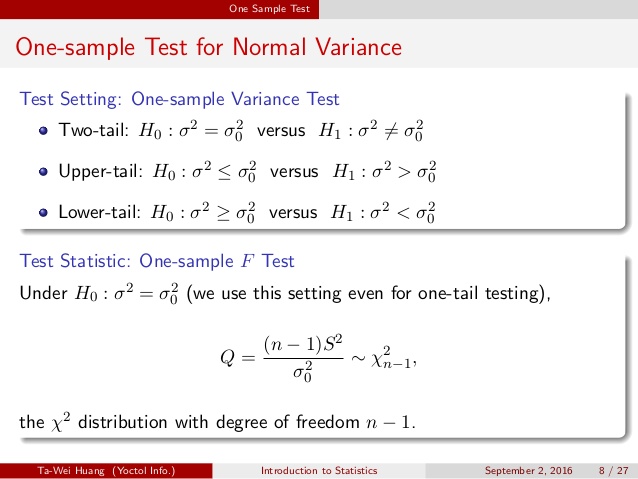 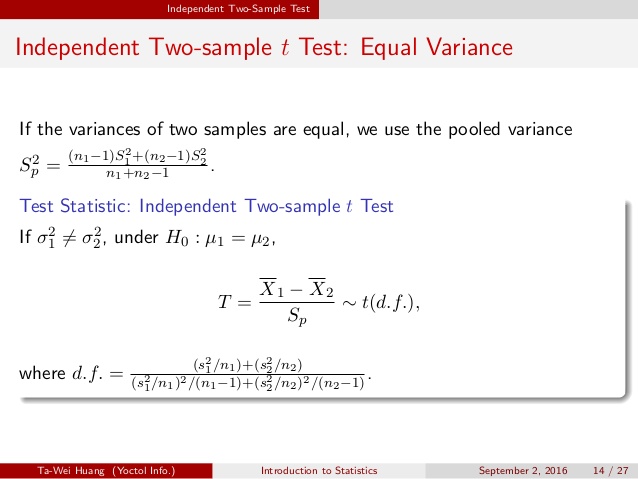 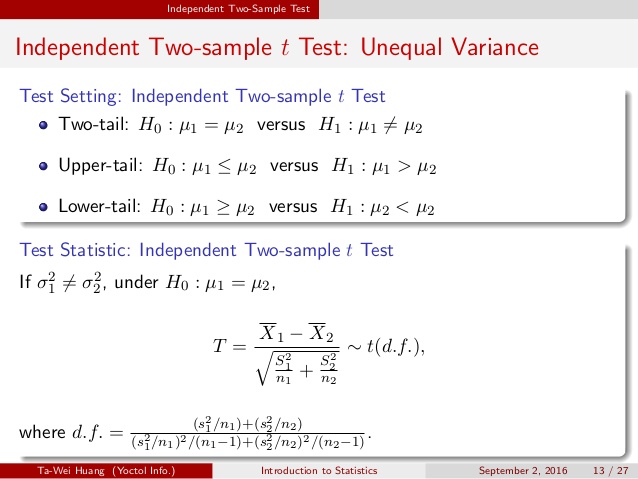 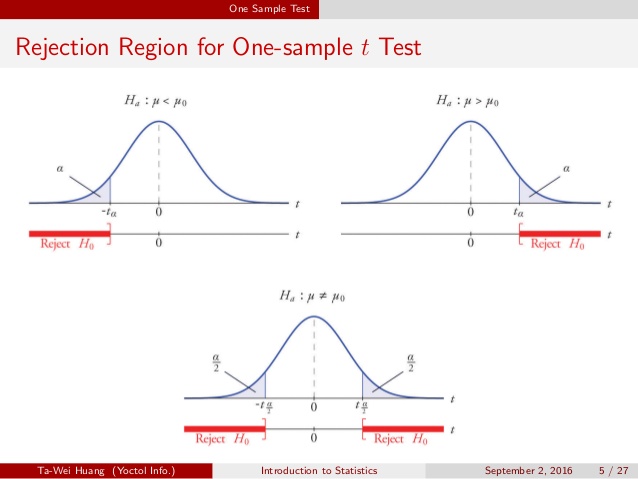 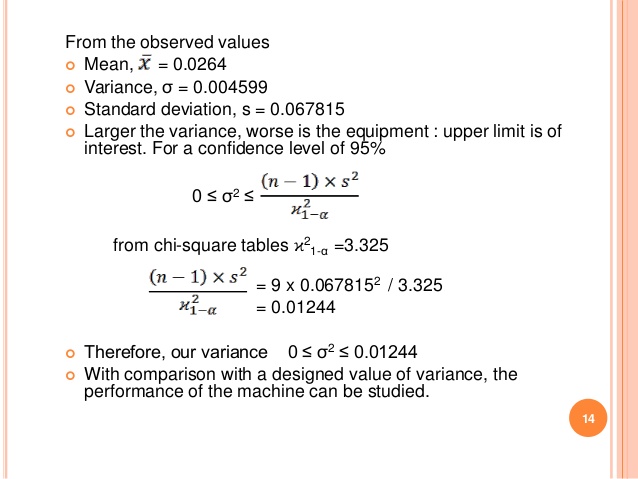 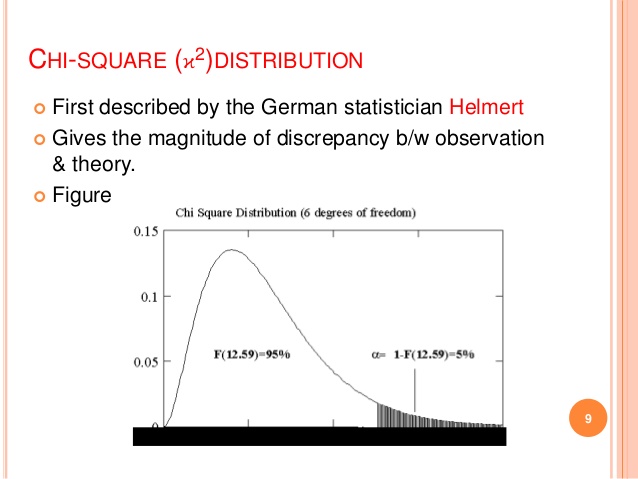 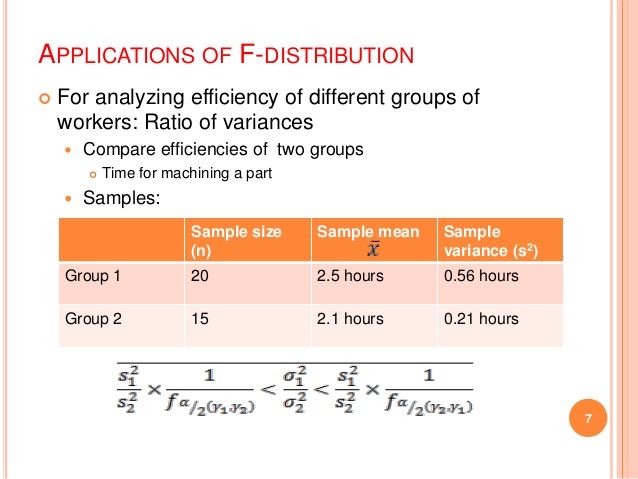 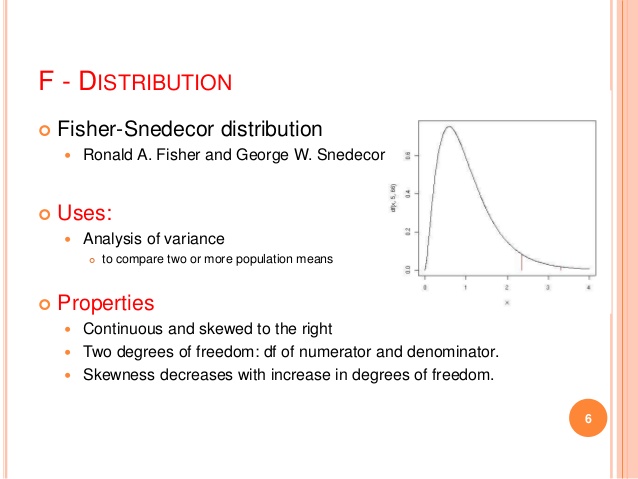 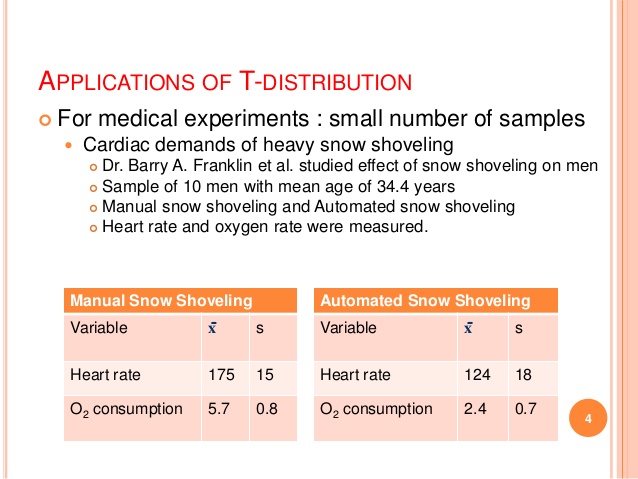 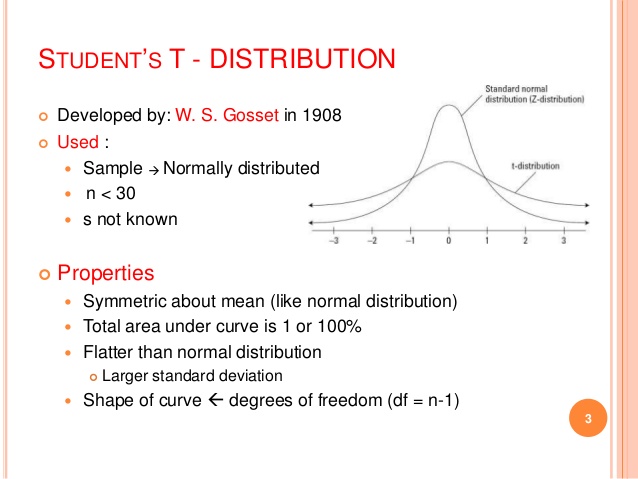 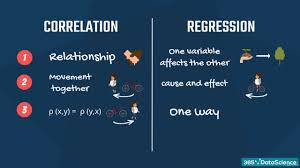 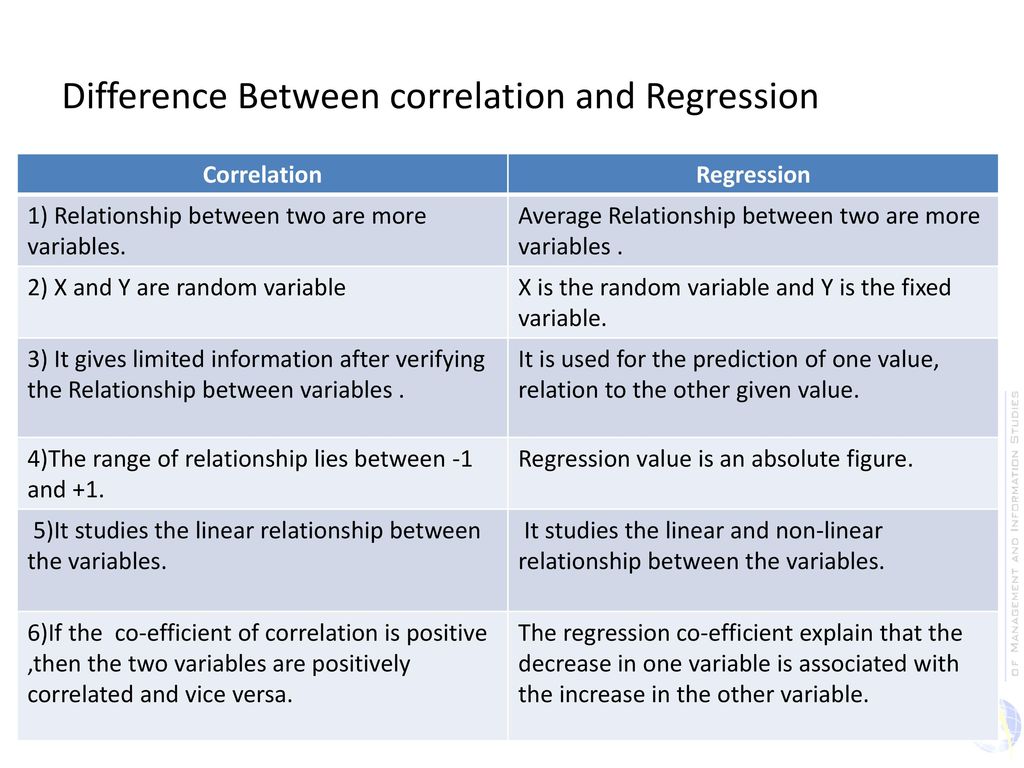 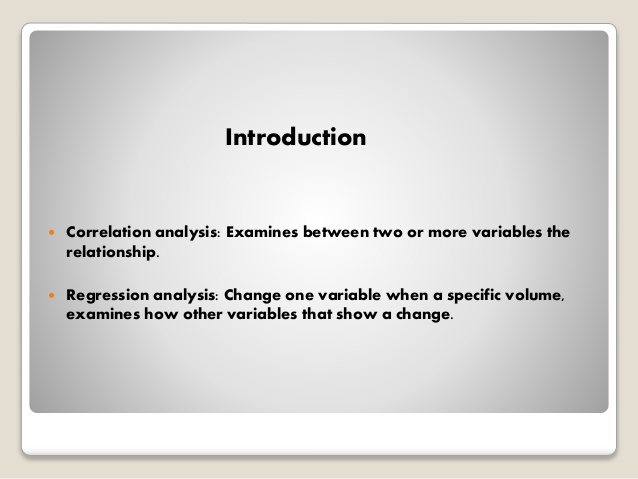 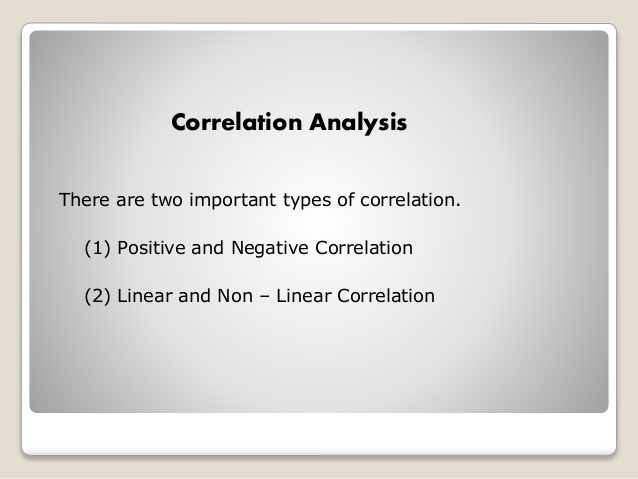 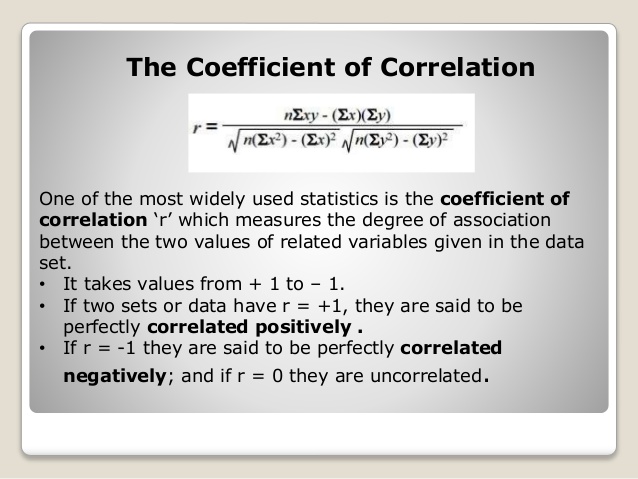 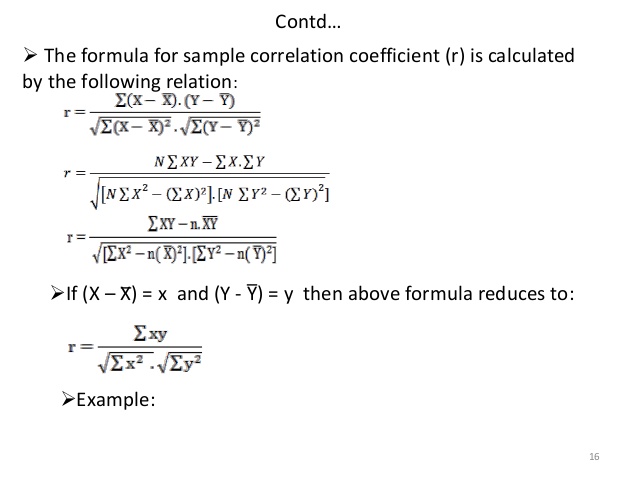 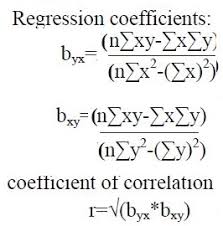 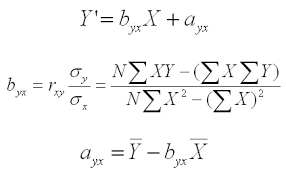 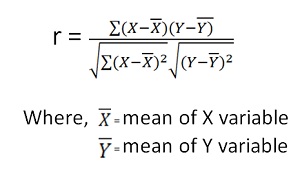 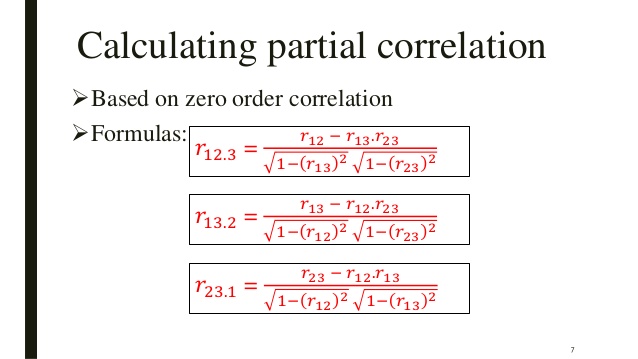 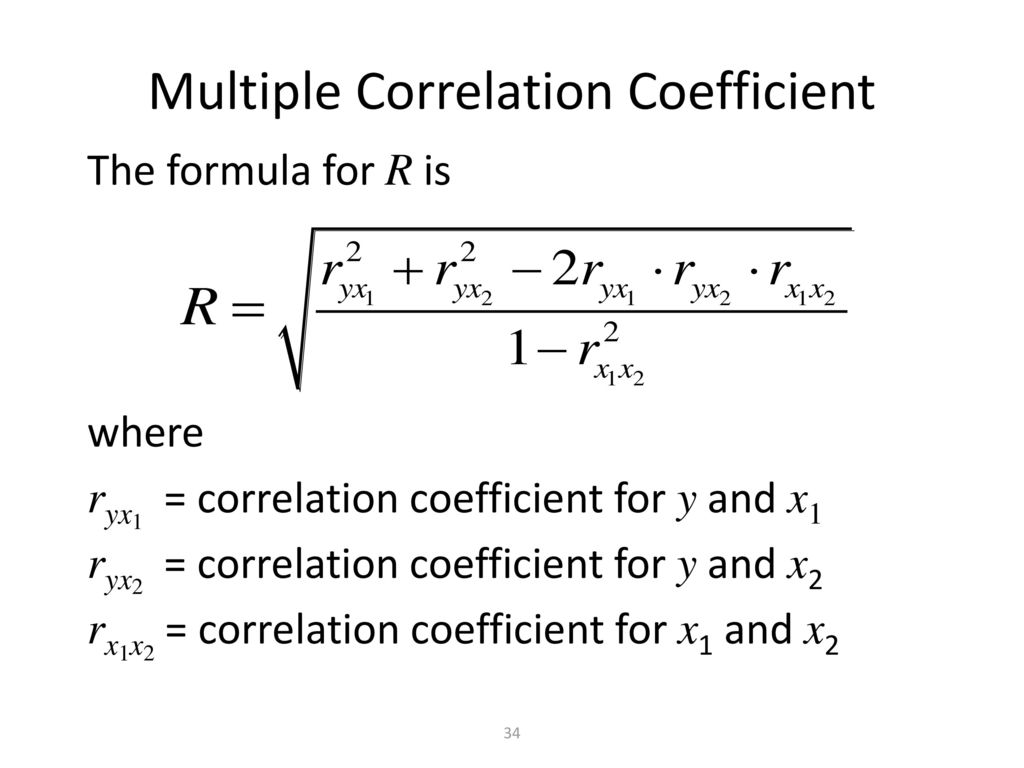 THANK YOU!